Juni 2020 © PIKAS digi (pikas-digi.dzlm.de)
[Speaker Notes: Diese Folie ist immer die Eingangsfolie, bereits animiert und muss nicht verändert werden.]
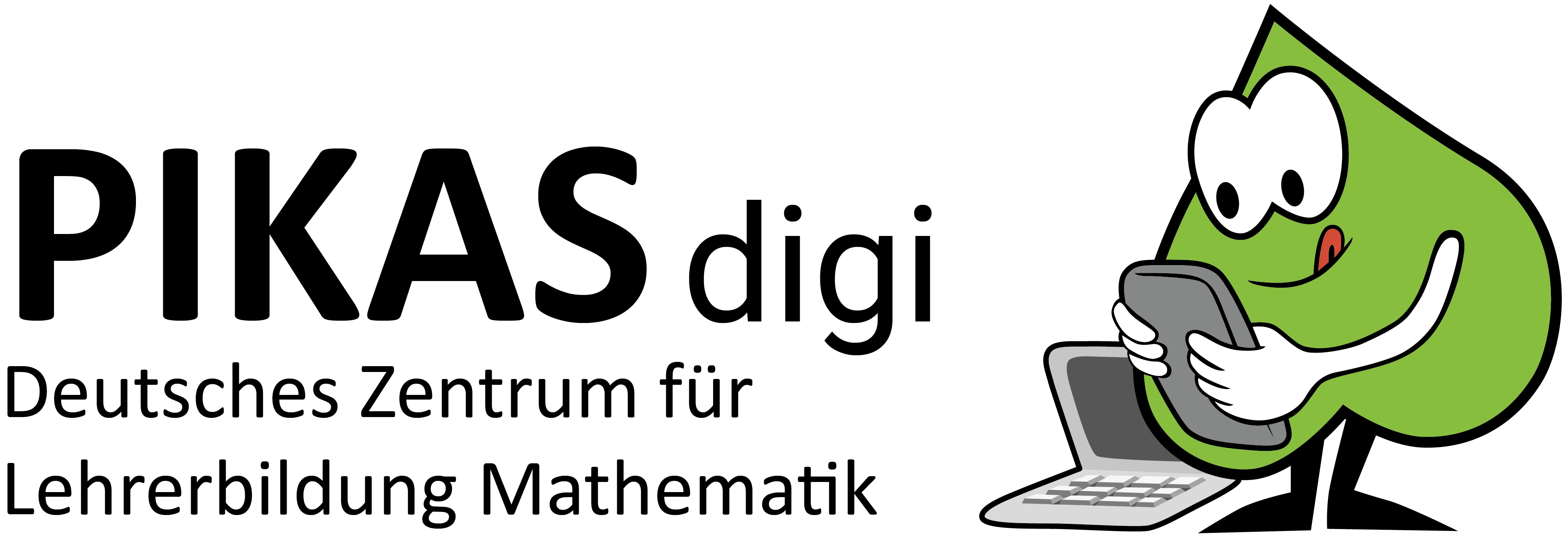 Bearbeitungshilfen für Sachaufgaben

Tabellen
[Speaker Notes: Bei Strukturierungen (Übersichtsseite über Ablauf, wenn nötig)]
Regeln für die Videokonferenz
Wenn ich etwas sagen möchte, nutze ich die Funktion ‚Hand heben‘.
Wenn ich gerade nicht spreche, schalte ich mein Mikrofon aus.
Wenn ich auf meinem Bildschirm etwas zeigen möchte, teile ich ihn mit den anderen Teilnehmern.
Die Chatfunktion nutze ich nur, wenn ich dazu aufgefordert werde.
Ich schaue auf den Bildschirm und konzentriere mich.
Ich höre gut zu.
[Speaker Notes: Überblick über die Stunde
Nach dem Besprechen der Web-Unterrichtsregeln gibt es einen Überblick über die bevorstehende Stunde.]
Ablauf der Stunde
Bearbeitungshilfe Tabelle kennenlernen
Gemeinsam eine Aufgabe mit einer Tabelle lösen
Selbstständige Arbeitsphase
Gemeinsam Ergebnisse besprechen
[Speaker Notes: Überblick über die Stunde
Nach dem Besprechen der Web-Unterrichtsregeln gibt es einen Überblick über die bevorstehende Stunde.]
Tabelle kennenlernen
Spalte
Zeile
2
1
4
2
Zelle
3
6
[Speaker Notes: Vorstellen der Elemente einer Tabelle
Ein Beispielkontext könnte sein: Mara kauft jeden Tag ein Eis mit zwei Kugeln. Wie viele Kugeln Eis hat sie an 1,2,3 oder 4 Tagen insgesamt gegessen? Wie ist die Tabelle auszufüllen?
An diesem Beispiel kann eine mögliche Verwendung der Tabelle behandelt werden. 

Diese Folie dient als Beispiel, dass die SuS vor oder während der Stunde zur nutzen können. (Ggf. Per Mail, Padlet oder auf einer Lernplattform hinterlegen)]
Tabelle verwenden
Eine schnell wachsende Seerosenart, verdoppelt ihre Blattanzahl jeden Tag.
Am ersten Tag hat die Seerose 2 Blätter.
Wie viele Blätter hat sie am 6. Tag?
[Speaker Notes: Aufgabe zum Konkretisieren des Einsatzes einer Tabelle in Sachsituationen.
An dieser Stelle Begriffe der Aufgabe (unbekannte  Wörter, etc.) klären, Verständnis klären (Kann die Situation in eigenen Worten wiedergegeben werden, etc.).]
Tabelle verwenden
+1
+1
+1
+1
+1
.
.
.
.
2
2
2
2
Eine schnell wachsende Seerosenart, verdoppelt ihre Blattanzahl jeden Tag.
Am ersten Tag hat die Seerose 2 Blätter.
Wie viele Blätter hat sie am 6. Tag?
2
1
.
2
4
2
8
3
16
4
32
5
64
6
Fachbegriffe:
Spalte
Zeile
Zelle
[Speaker Notes: (Diese Folie ist animiert. Die Tabelle wird je Spalte zeilenweise passend zur Aufgabe ausgefüllt, zum Schluss werden Forschermittel angezeigt)
Gemeinsam wird mit den Kindern der Klasse an einer Lösung der Aufgabe gearbeitet.
Folgenden Impulse können gewinnbringend in die Diskussion eingebracht werden:
Welche Werte gehören in die Erste Spalte, welche in die Zweite Spalte
Wie verändert sich die erste Spalte (Wie würde mit Forschermitteln beschrieben werden)
Wie verändert sich die zweite Spalte (Wie würde mit Forschermitteln beschrieben werden)
Wann hätte die Seerose mehr als 100 Blätter, wann hätte sie 1000 Blätter? Warum geht das so schnell? 
…]
Eure Aufgabe
Bearbeitet eine der Aufgaben
auf dem Padlet
Bearbeitungszeit 10 Minuten
[Speaker Notes: Während der Arbeitsphase kann Folie 4 angezeigt werden. Folie 4 und Folie 6 sollten ggf. auch auf dem Padlet verfügbar sein.

Es gibt 3 differenzierte Aufgaben die in diesem Kontext von den SuS ausgewählt werden können. 
Strukturell sind sie ähnlich gelagert, sodass die Skizzen eine ähnliche Struktur aufweisen könnten.
Aufgabe 1 und 2 unterscheidet sich nur darin, dass bei Aufgabe 1 bereits eine Skizze angedeutet wird, die zu vervollständigen ist. In Aufgabe 2 ist diese Skizze gänzlich selbstständig zu erstellen.
Bei Aufgabe 3 muss die Überschneidung zweier Strecken skizziert und ermittelt werden.]
Ergebnisse teilen
Lade nun deine Lösung auf das Padlet hoch
[Speaker Notes: Hier sind je nach Voraussetzung die größeren technischen Hürden zu meistern:
Wenn Kinder Lösungen auf eine Lernplattform oder ein Padlet (z. B. per Datei/Fotoupload) hochladen können, ist das eine einfache Lösung.
Wenn Kinder Ergebnisse per E-Mail verschicken, muss berücksichtigt werden, dass eine zeitliche Verzögerung eintreten kann, bis die E-Mails angekommen sind (ggf. auch im Spamordner nachsehen, etc.).
Wenn Kinder ihre Ergebnisse per Bildschirmvideo teilen möchten, sollte darauf geachtet werden, dass das Ergebnis vor dem Endgerät so ausgerichtet werden kann, dass es wackelfrei zu sehen ist.

Ein Lösungsupload auf ein Padlet ist eine einfach Lösung. Hier ist dabei zu berücksichtigen, dass diese Ergebnisse von allen anderen Kindern gesehen werden können. Der Upload sollte daher nicht zu früh stattfinden. 
Am besten wird den Kindern der Link zum gemeinsamen Padlet trotzdem bereits mit dem Einladungslink für die Videokonferenz zugesendet, die Kinder werden aber erst zu einem geeigneten Zeitpunkt zum Upload aufgefordert. Ein Padlet kann im Browser oder mit der Padlet-App genutzt werden.]
Ergebnisse besprechen
Versuche Fachbegriffe zu verwenden
Wer ist ähnlich vorgegangen?
Kann man die Tabelle auch anders füllen?
[Speaker Notes: Der Schwerpunkt der Reflexion kann auf dem Einsatz und Umsetzung der Skizzen liegen. Anhand der Kriterien, was beim Erstellen einer Skizze zu berücksichtigen ist (Zeichnung, Sachsituation, Zusammenhänge, Werte) kann Bezug auf Folie 4 (6) genommen werden.
Da es sich um eine Einführungsstunde handelt, sollte der Lösung der Aufgabe zwar auch Zeit gewidmet werden, das Erstellen der Skizze nach ihren Kriterien steht aber im Vordergrund.]
Bis bald…
Materialien
Spalte
Zeile
Zelle
Aufgabe 1
Ein Riese wächst in seinen ersten Lebensjahren sehr schnell. 
Bei seiner Geburt ist er  zwei Meter groß, anschließend wächst er jedes Jahr um einen Meter.
Wie groß ist der Riese an seinem 7. Geburtstag?
[Speaker Notes: Impulse für die Reflexion:

Beschreibe deinen Weg. Wie bist du vorgegangen?
Hast du zuerst die Zahlen oder Spalten gefüllt?
Warum wird auch der Nullte Geburtstag mitgezählt?
Gibt es einen Zusammenhang zwischen der Geburtstagszahl und der Größe? Wie groß wäre der Riese an seinem 20., 100. Geburtstag?]
Aufgabe 2
Eine Rennschnecke startet schnell in den Tag und wird dann immer langsamer. 
Bei einem Lauf von 4 Stunden, legt sie in der ersten Stunde 24 m zurück. In jeder darauffolgenden Stunden schafft sie nur noch die Hälfte. 
Wie viel ist sie in den letzten drei Stunden insgesamt noch gelaufen?
[Speaker Notes: Impulse für die Reflexion:

Beschreibe deinen Weg. Wie bist du vorgegangen?
Warum wurden 4 Zeilen gefüllt?
Woher weißt du, wie viele Meter die Schnecke in der zweiten, dritten, vierten Stunde zurücklegt. Wo findest du diese Information in der Aufgabe?
Warum reicht die Tabelle zur Lösung der Aufgabe alleine nicht aus ? Warum benötigst du noch eine zusätzliche Rechnung?
Könntest du auch herausfinden, wie viel die Schnecke in der 5. Stunde zurücklegen würde?]
Aufgabe 3
Paula hat ein Buch mit 170 Seiten in 5 Tagen gelesen.
Sie hat jeden Tag fünf Seiten mehr gelesen als am Tag davor. 
Wie viele Seiten hat Paula am ersten Tag gelesen?
[Speaker Notes: Impulse für die Reflexion:

Beschreibe deinen Weg. Wie bist du vorgegangen?
Konntest du die erste Zeile sofort ausfüllen (wie das die Kinder in Aufgabe 1 und 2 tun konnten?)
Warum nicht? Wie hast du das Problem gelöst.
Hast du nur die Tabelle genutzt, oder hast du auch weitere Rechnungen durchführen müssen?
Wie kann man herausbekommen, wie viel Paula am erste Tag gelesen hat?]
Hinweise zu den Lizenzbedingungen
Diese Folie gehört zum Material und darf nicht entfernt werden.


Dieses Material wurde vom PIKAS-Team für das Deutsche Zentrum für Lehrerbildung Mathematik (DZLM) konzipiert und kann, soweit nicht anderweitig gekennzeichnet, unter der Creative Commons Lizenz BY-SA: Namensnennung – Weitergabe unter gleichen Bedingungen 4.0 International weiterverwendet werden.
Das bedeutet: Alle Folien und Materialien können für Zwecke der Aus- und Fortbildung sowie der Unterrichtsvorbereitung unter der Bedingung heruntergeladen, verändert und genutzt werden, dass alle Quellenangaben erhalten bleiben, PIKAS als Urheber genannt und das neu entstandene Material unter den gleichen Bedingungen weitergegeben wird.
Bildnachweise und Zitatquellen finden sich auf den jeweiligen Folien bzw. in den Zusatzmaterialien.
Weitere Hinweise und Informationen zu PIKAS finden Sie unter http://pikas-digi.dzlm.de.
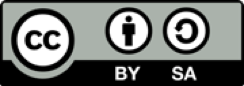 Juni 2020 © PIKAS digi (pikas-digi.dzlm.de)
[Speaker Notes: Diese Folie ist immer die Endfolie, bereits animiert und muss nicht verändert werden.]